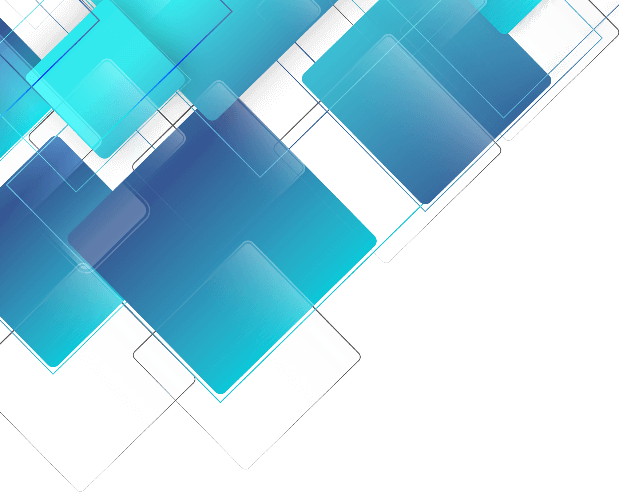 贸易外汇收支便利化试点政策
经常项目管理处
 2022年8月
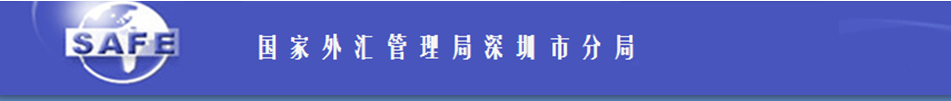 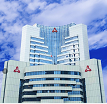 1
三、试点企业退出机制
四、便利化措施
二、试点企业备案条件
一、试点业务基本情况
主要内容
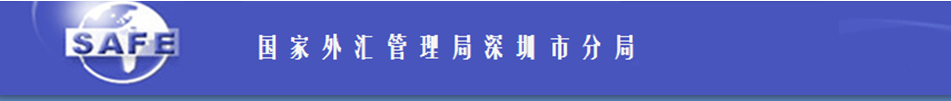 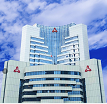 2
试点业务基本情况
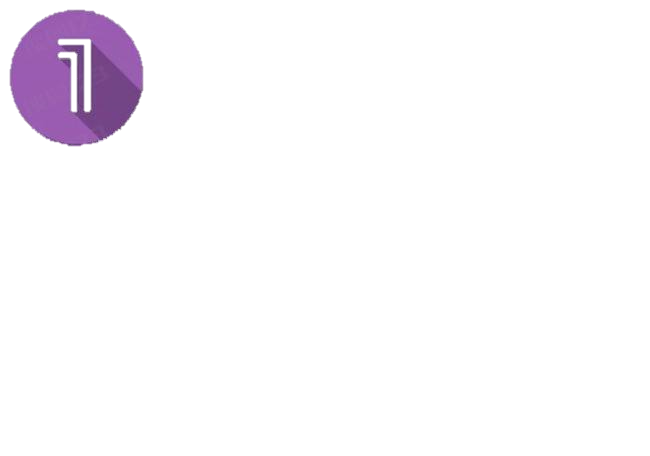 货物贸易项下：
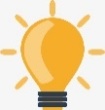 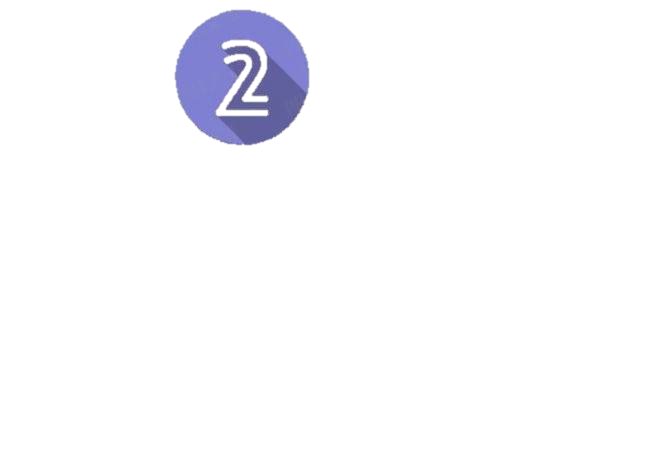 试点银行：8家
试点企业：89家

8家试点银行分别为：中行、建行、农行、 交行、招行、平安、中信、花旗
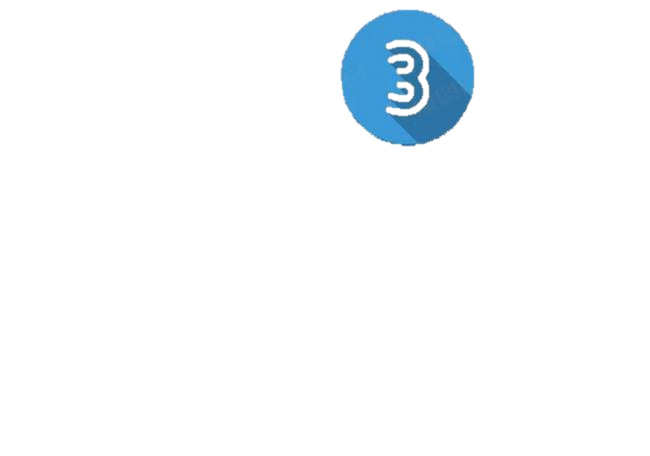 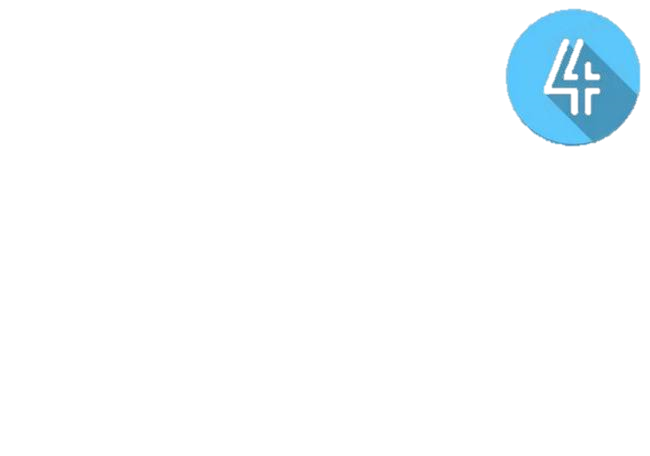 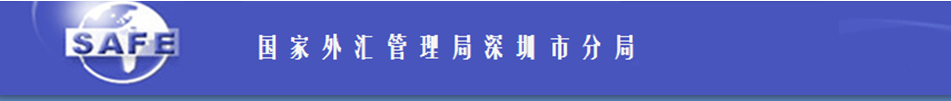 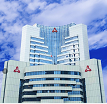 3
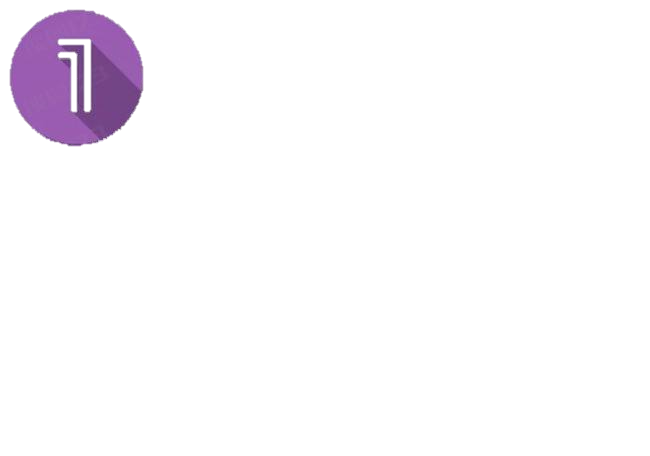 试点业务基本情况
服务贸易项下：
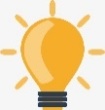 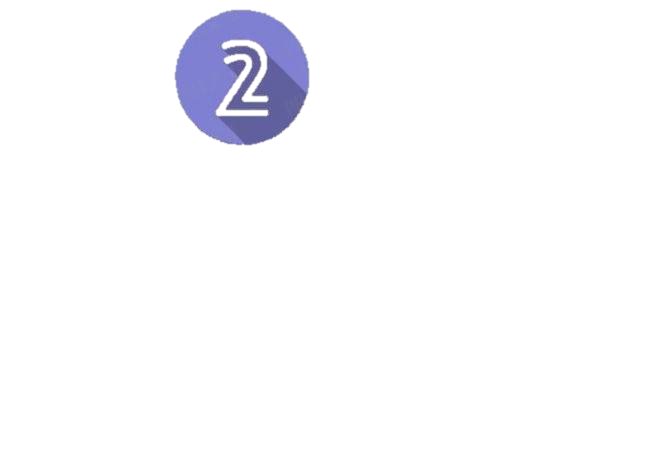 银行：7家
企业：31家
7家试点银行分别为：中行、建行、农行、 交行、招行、中信、花旗
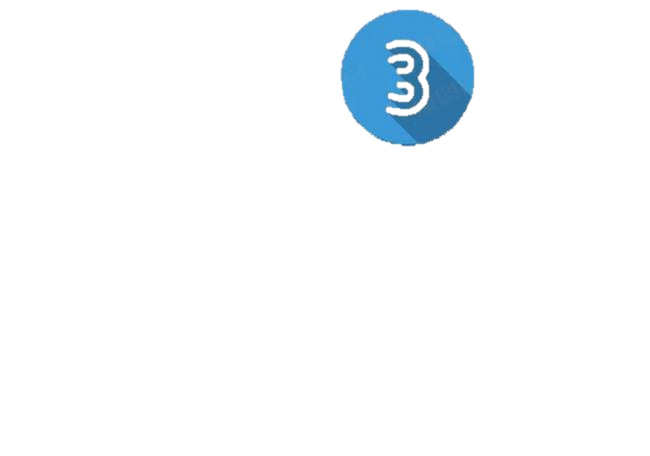 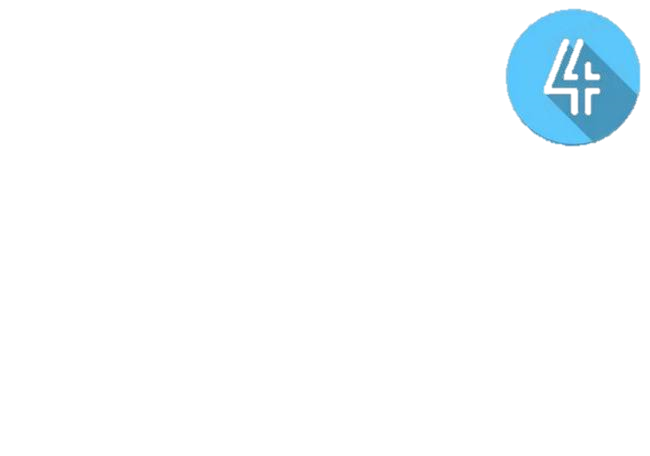 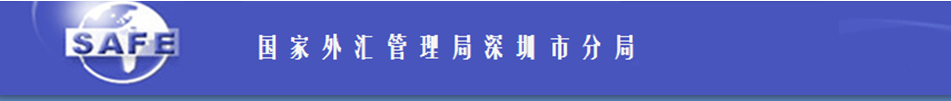 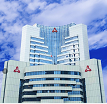 4
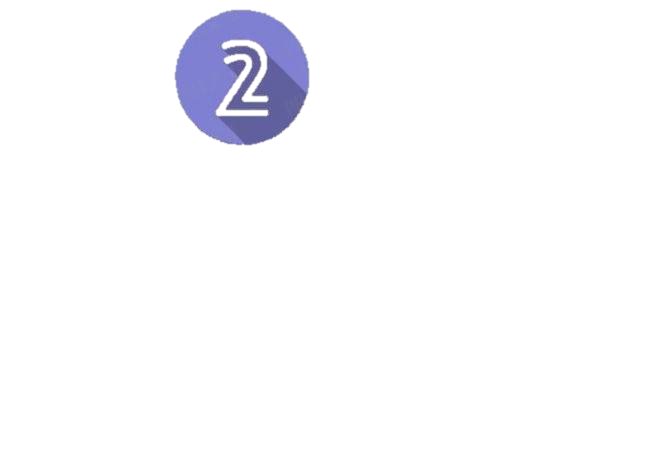 试点企业备案条件
（一）企业原则上在试点银行持续办理经常项目外汇收支业务两年以上 ，具备真实的试点业务需求。
    实行财务集中管理的集团型企业申请试点，应由一家在深圳地区内注册的成员企业（以下简称主办企业）向试点银行统一申请主办企业原则上在试点银行持续办理经常项目外汇收支业务两年以上；申请试点的集团内其他成员企业应纳入集团内部的财务集中管理但可不在试点银行持续办理经常项目外汇收支业务两年以上。
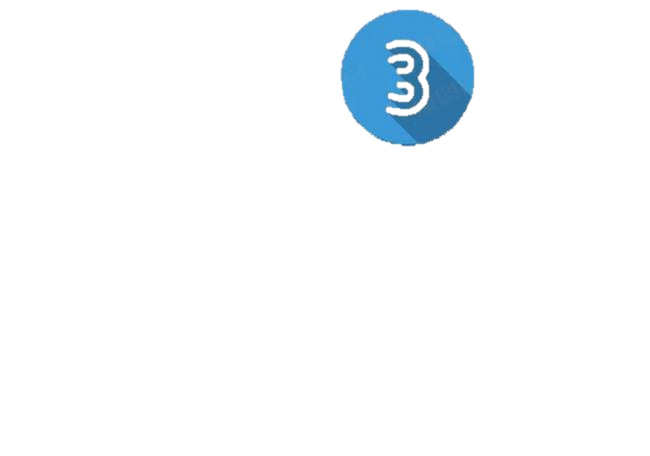 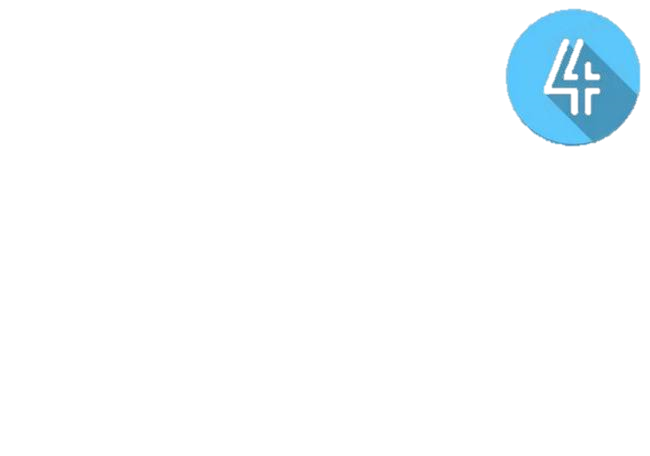 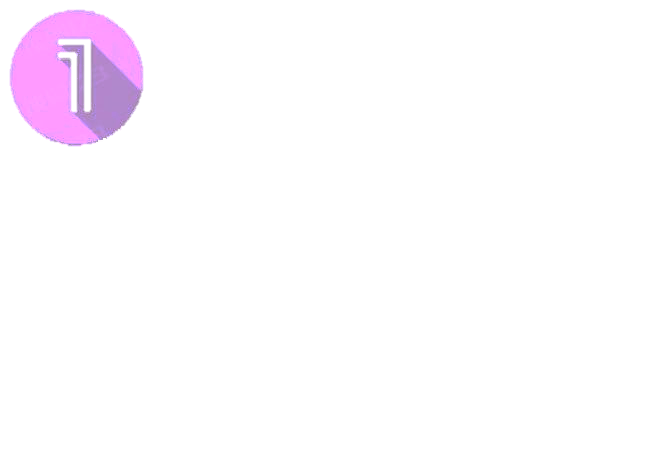 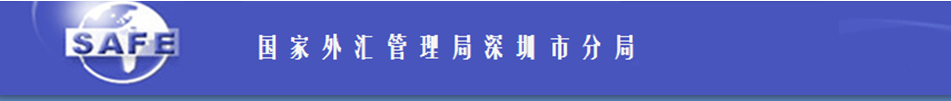 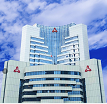 5
试点企业备案条件
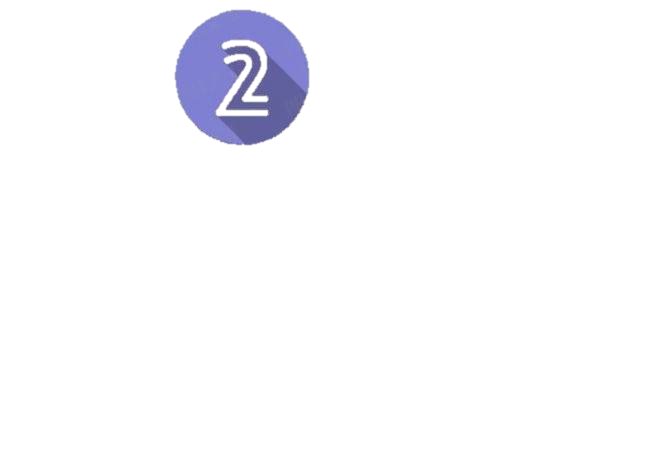 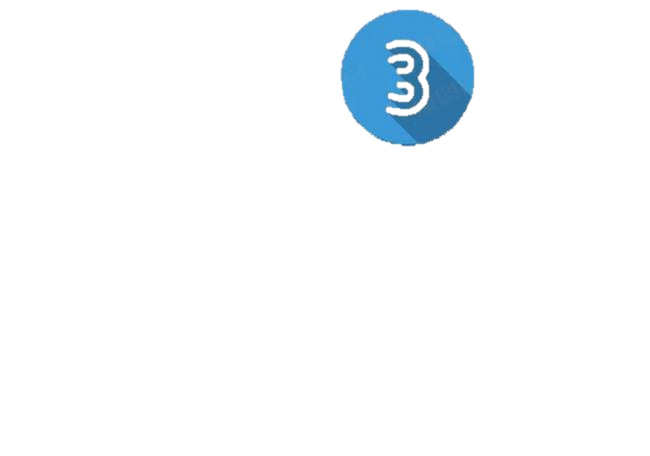 （二）异地企业（含异地成员企业）参与试点的，其注册地需在已实行试点的地区。异地企业正式成为试点企业后，应向其所在地外汇分局进行书面备案。
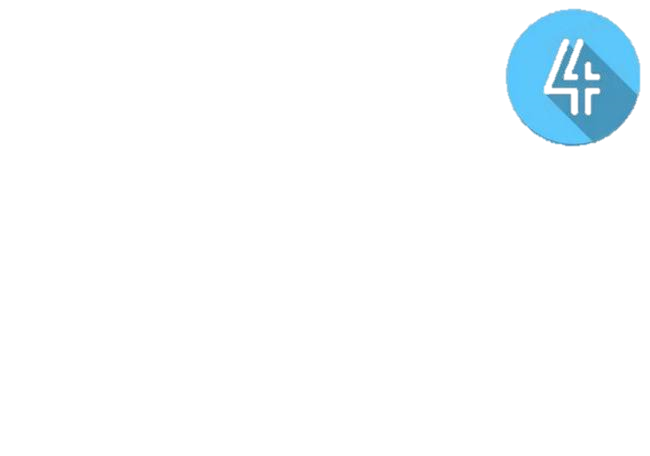 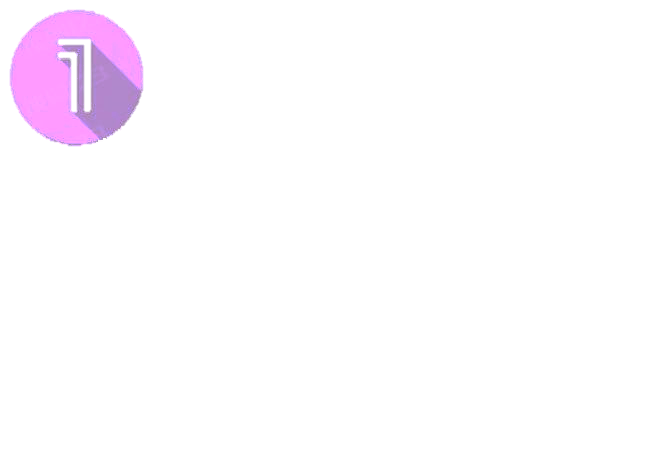 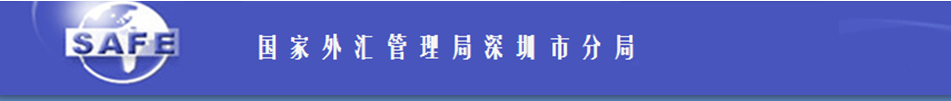 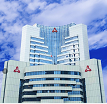 6
试点企业备案条件
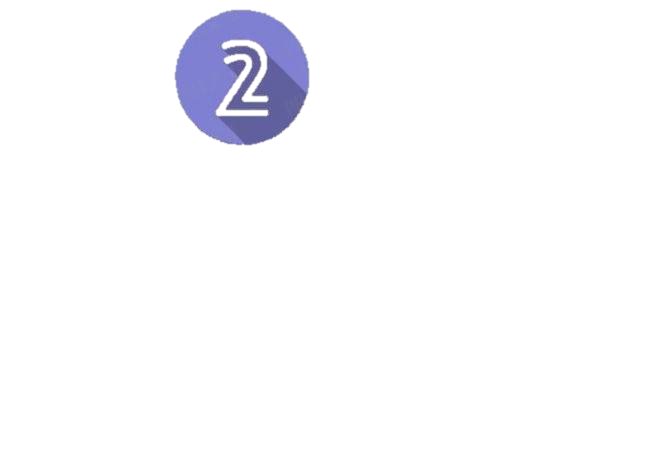 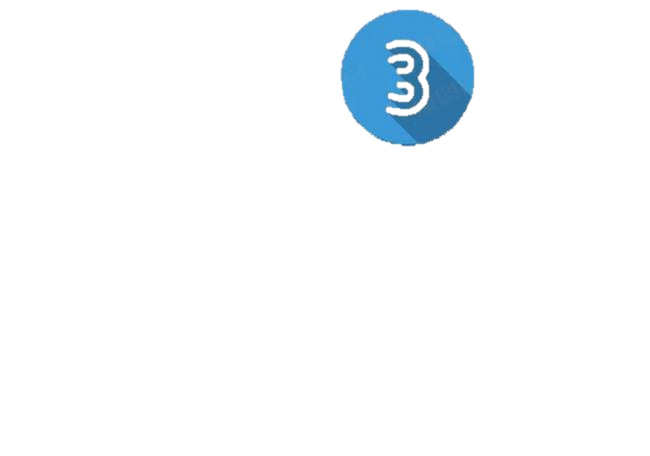 （三）企业货物贸易/服务贸易收支结构合理，资金收付合理稳定。
（四）生产经营状况稳定、诚信度高、守法合规情况好，以往无构造贸易、虚假贸易等异常记录，近三年未被深圳市分局处罚。申请货物贸易外汇收支便利化试点的企业近三年货物贸易外汇管理分类应持续为A类。
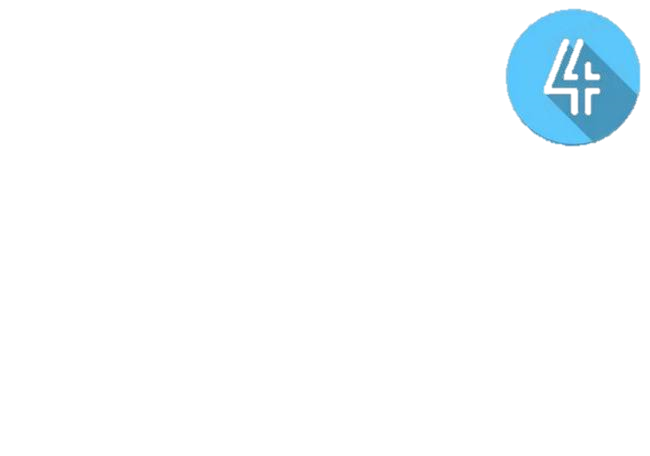 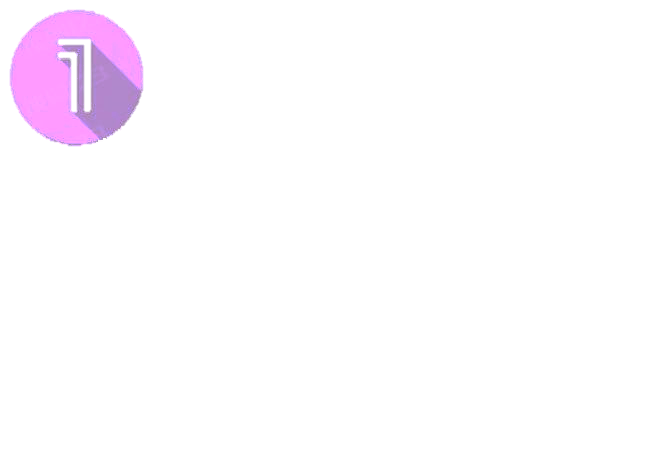 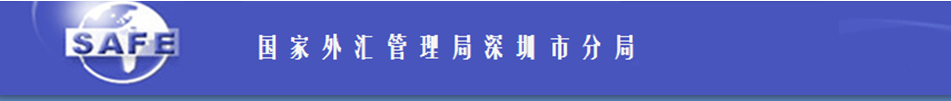 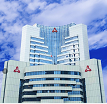 7
试点企业备案条件
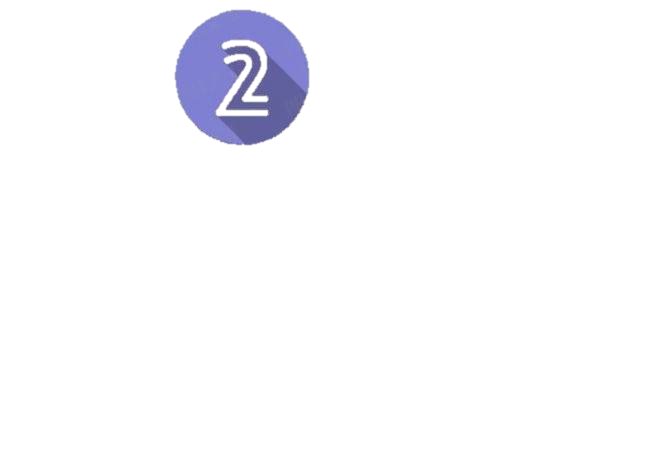 （五）具备保证货物贸易/服务贸易收支合规性的措施，配备专人对试点业务进行监督评估。
   能自证货物贸易/服务贸易收支及交易的真实性、逻辑性和合理性，做到交易留痕，并利用电子化手段准确记录和管理。
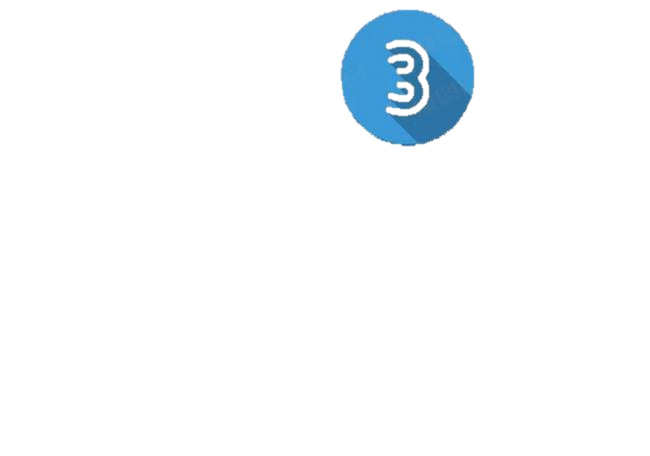 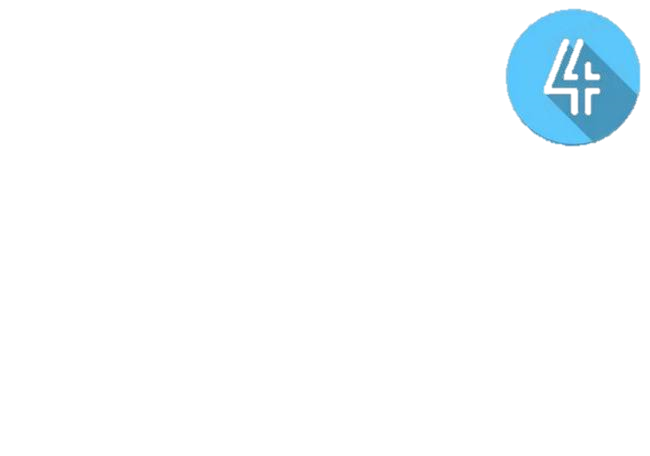 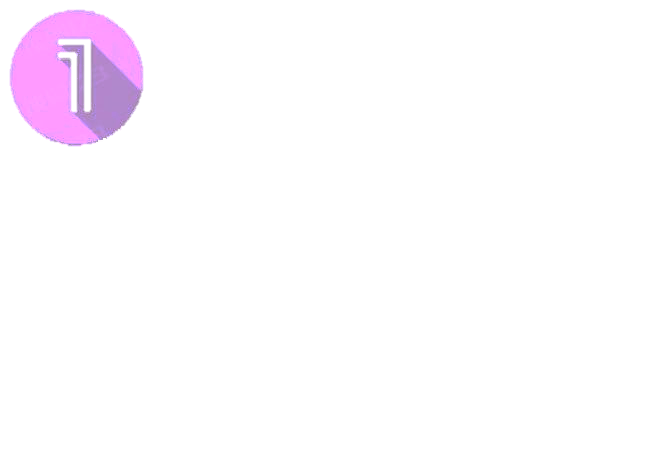 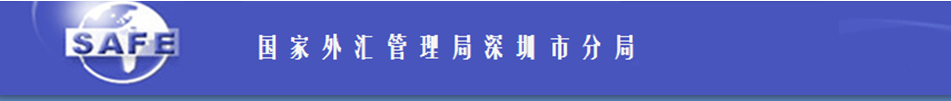 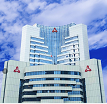 8
试点企业备案条件
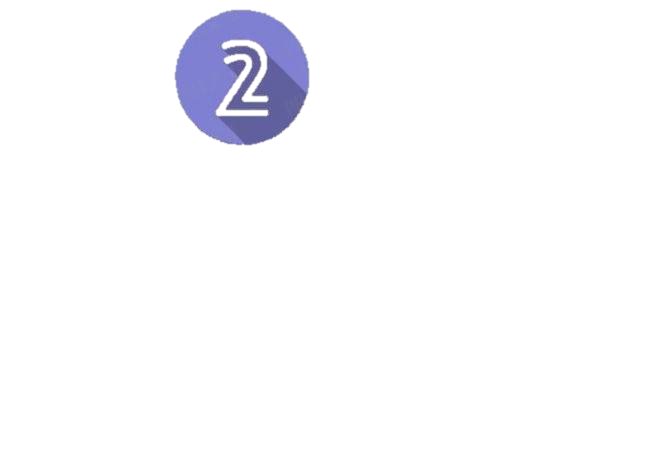 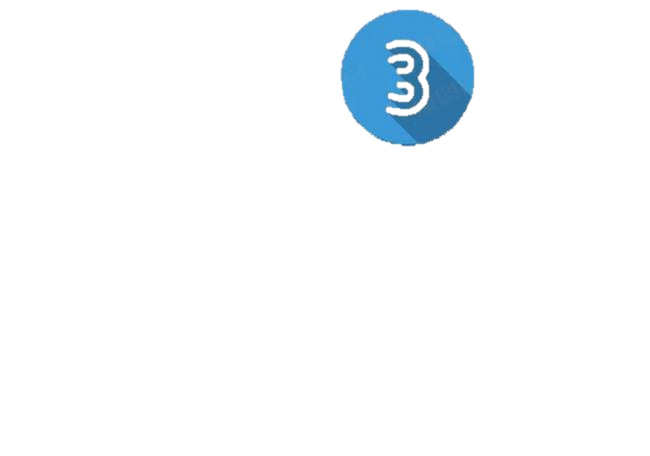 （六）企业应审慎经营、财务中性，企业贸易信贷、贸易融资应具有合理性，按规定报告贸易信贷等信息。
（七）出于风险防范目的，试点银行规定的其他条件。
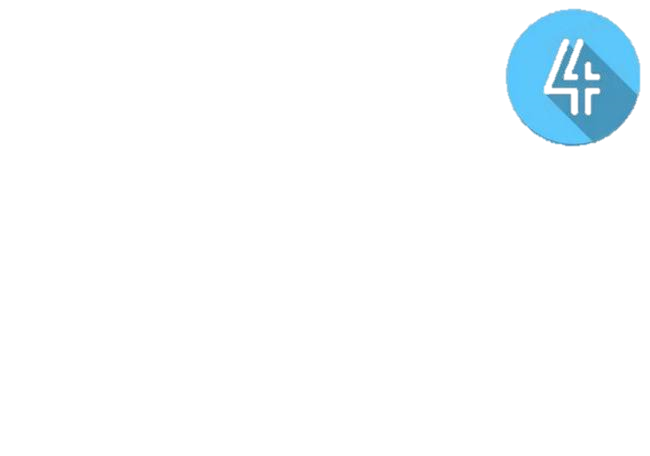 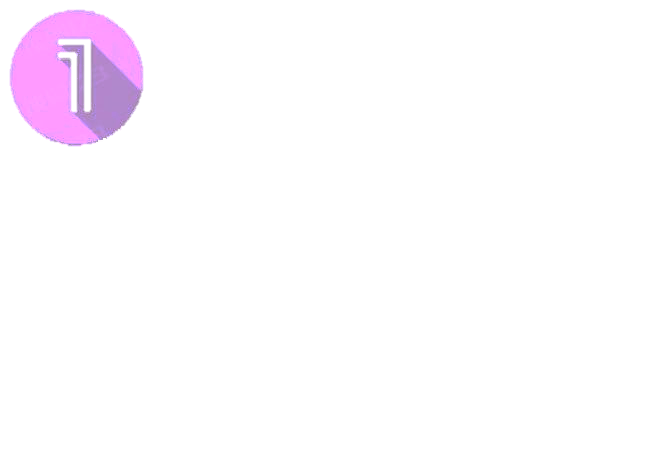 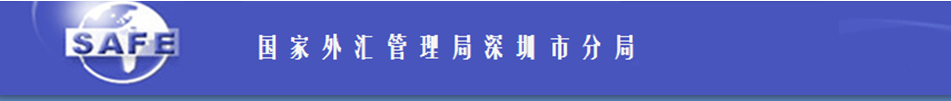 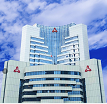 9
试点企业退出机制
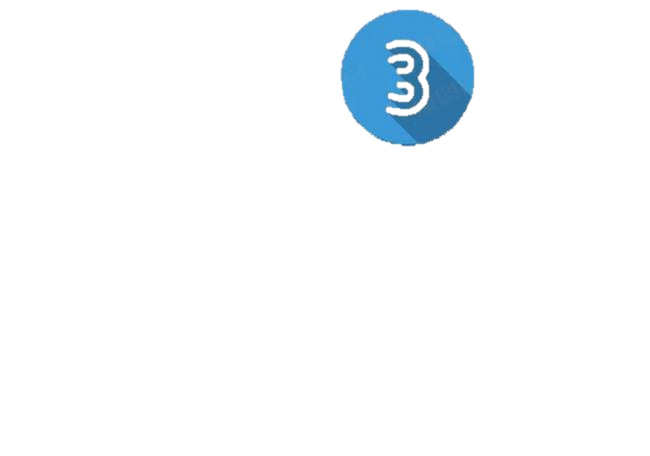 试点企业发生下列情形之一，试点银行自发现之日起5个工作日内取消企业试点资格：
   （一）试点银行对企业定期评估不合格的。
   （二）企业被所在地外汇局降为B/C类或处罚的。
   （三）发现企业存在构造贸易、虚假贸易等异常情况的。
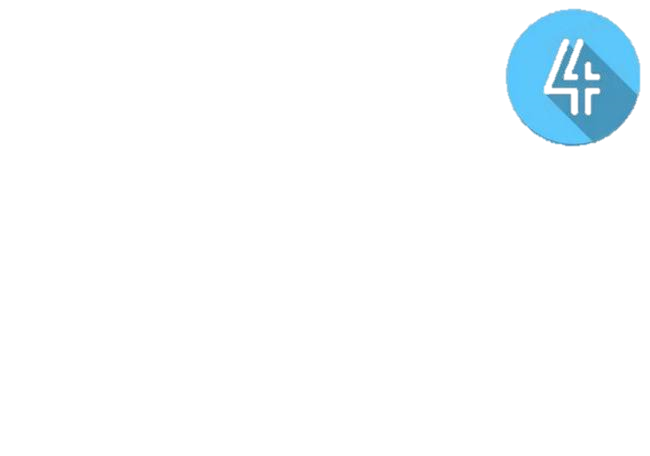 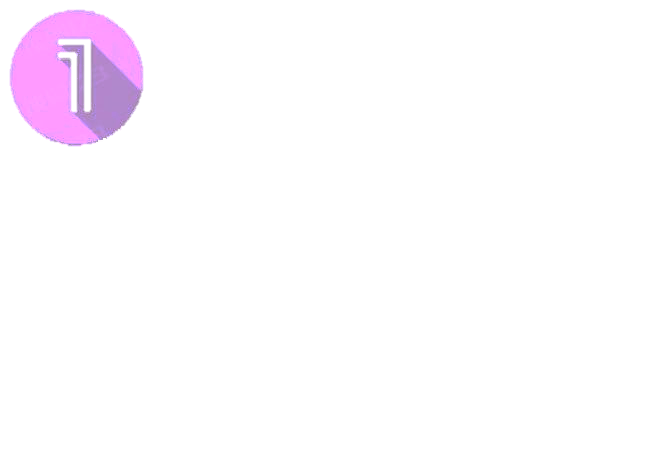 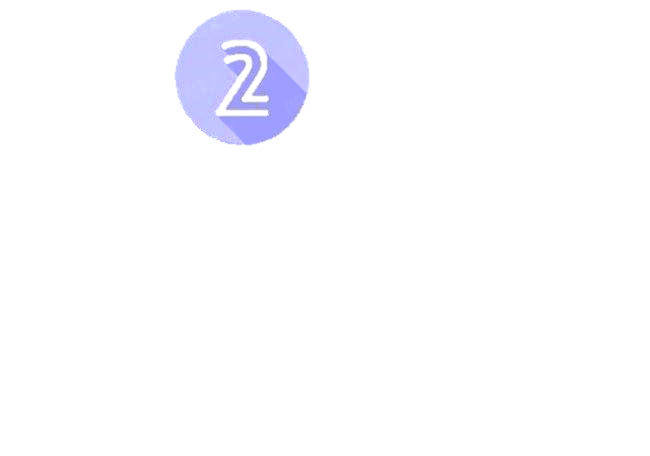 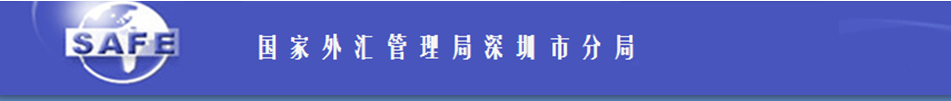 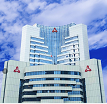 10
试点企业退出机制
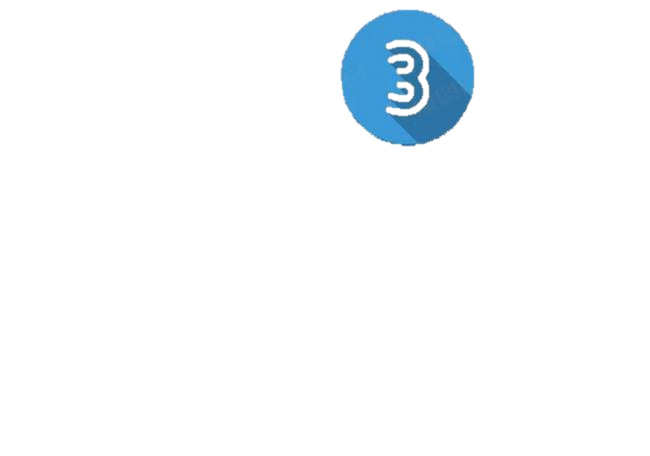 试点企业发生下列情形之一，试点银行自发现之日起5个工作日内取消企业试点资格：

（四）业务核查中发现企业提供虚假单证的。
（五）企业不配合所在地外汇局、试点银行监督管理的。
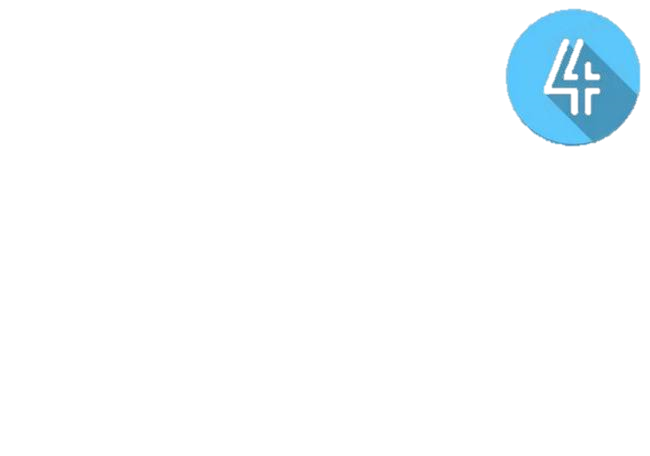 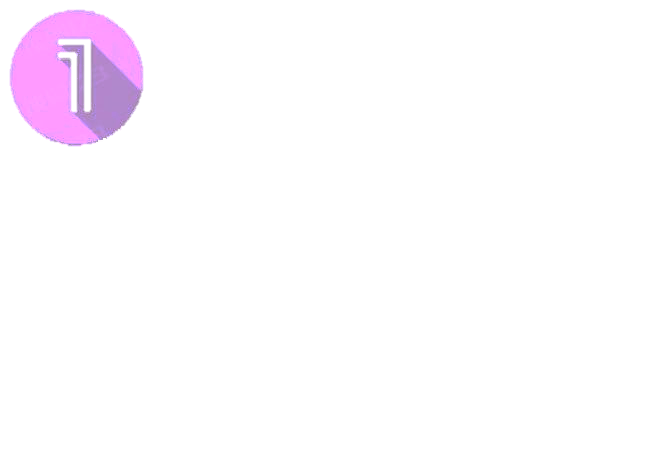 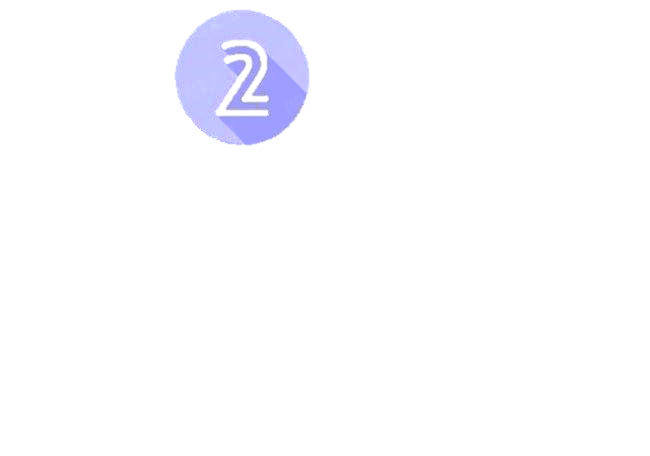 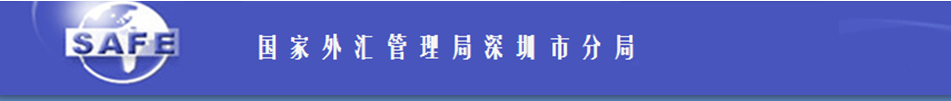 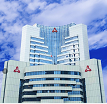 11
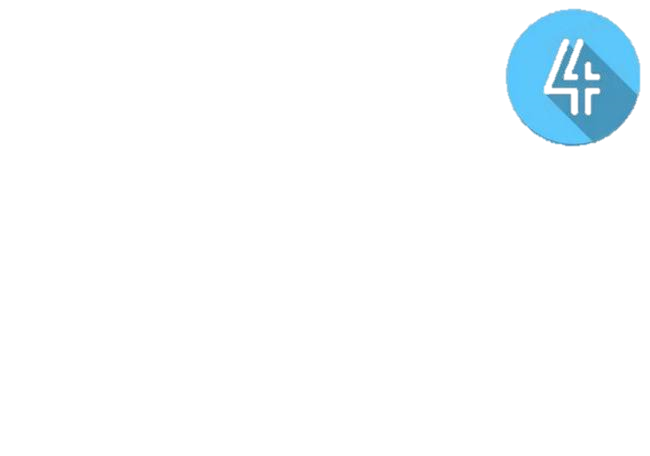 便利化措施
优化单证审核
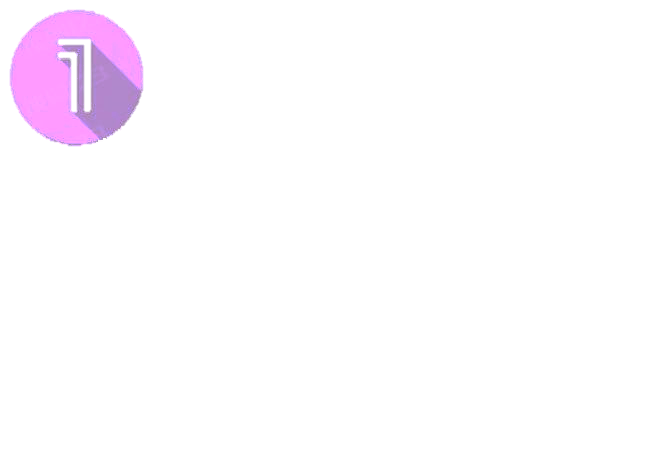 货物贸易超期限等特殊退汇业务免于事前登记
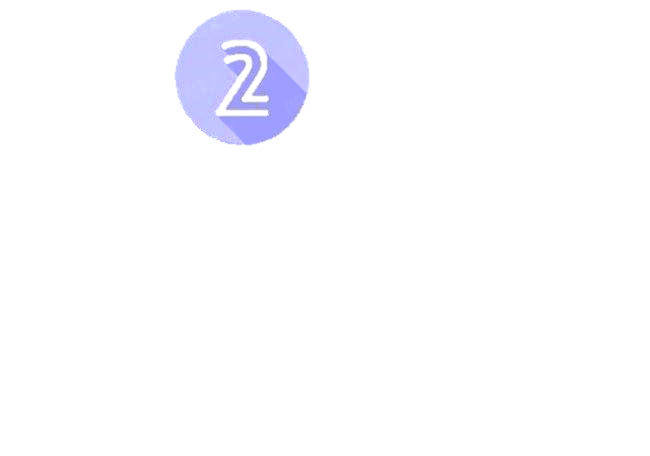 货物贸易对外付汇时免于办理进口
报关单核验手续
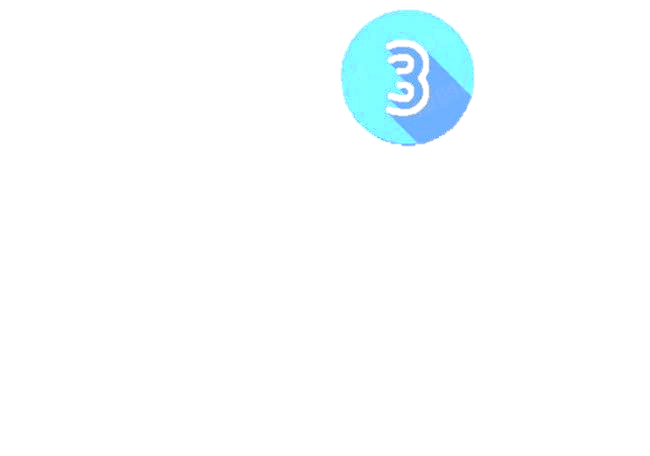 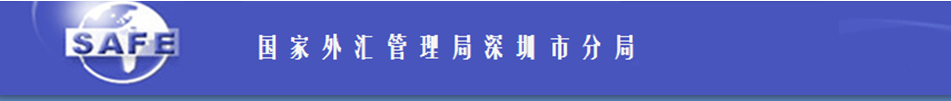 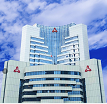 12
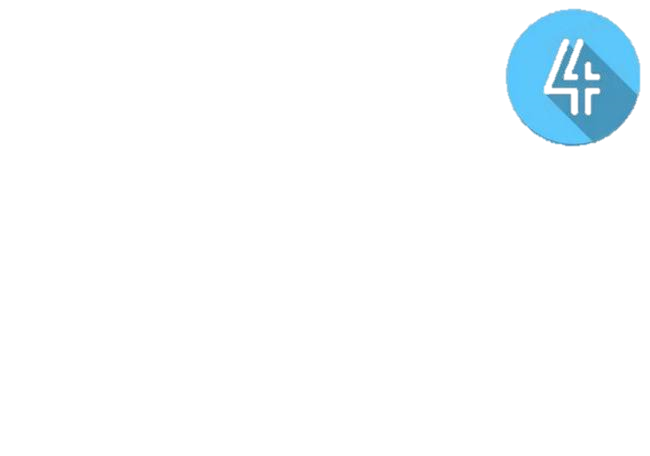 便利化措施
服务贸易项下非关联关系的境内外机构间发生的代垫或分摊、或超12个月的代垫或分摊业务，由试点银行审核真实性、合理性后办理。
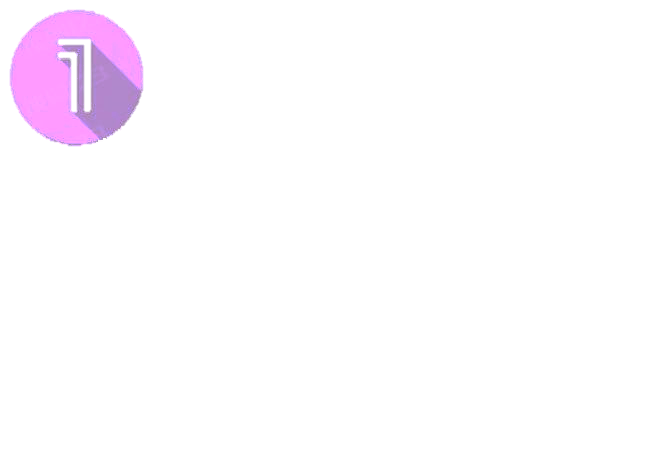 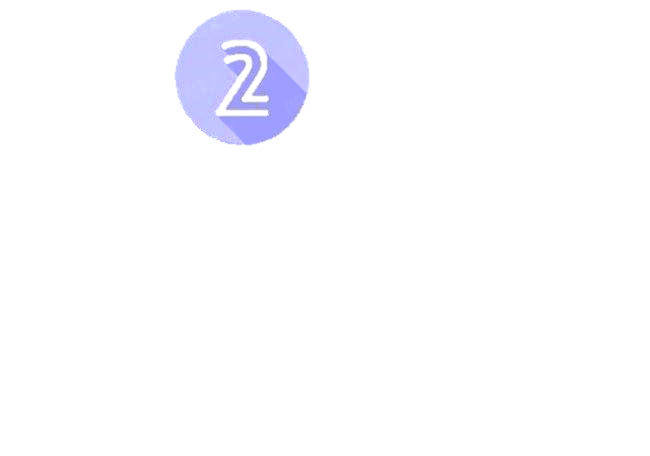 经深圳市分局备案的其他贸易外汇收
支便利化措施
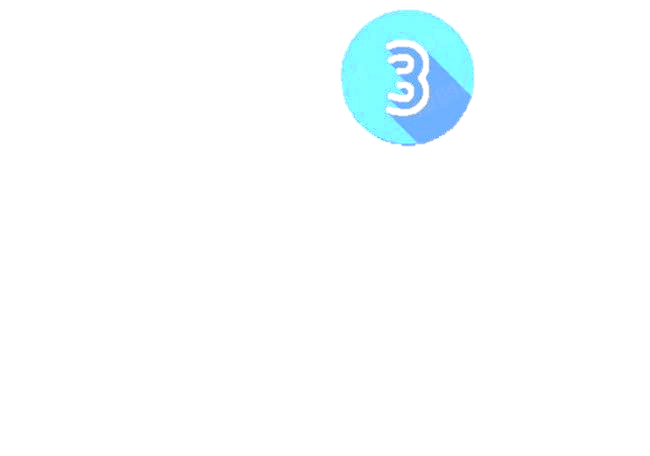 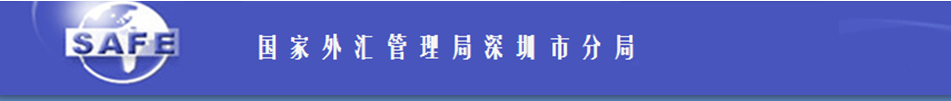 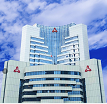 13
试点业务原则
试点银行仅能对本行推荐的试点企业开展试点业务
试点企业仅能在推荐的试点银行办理试点业务
试点企业在非推荐银行、试点银行对非本行推荐的试点企业办理货物贸易外汇收支业务时不适用便利化措施
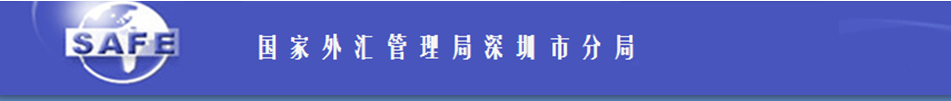 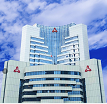 14
试点业务成效
降低企业准备单证的时间和人力成本
试点业务开展后
试点业务开展前
1.A企业：试点前该企业当月付汇近300笔，大约耗时1-2周准备当月付汇资料。
2.B企业：试点前该企业每月办理贸易外汇收支业务需要8人2天。
1.A企业：试点后减少了付汇资料准备时间，事前无需准备业务单证，工作量至少缩短一周。
2.B企业：试点后减少了打印报关单等资料的时间，每月办理贸易外汇收支业务仅需要2人1小时。
VS
三年分类管理A级且未处罚
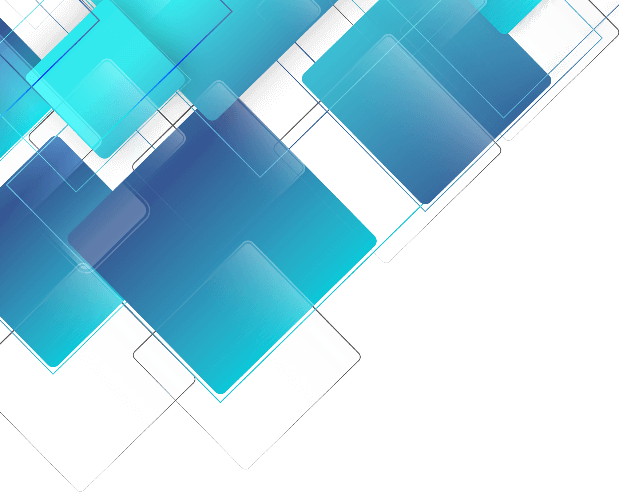 谢谢
经常项目管理处
 2022年8月
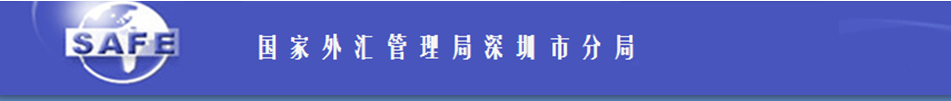 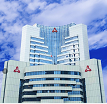 16